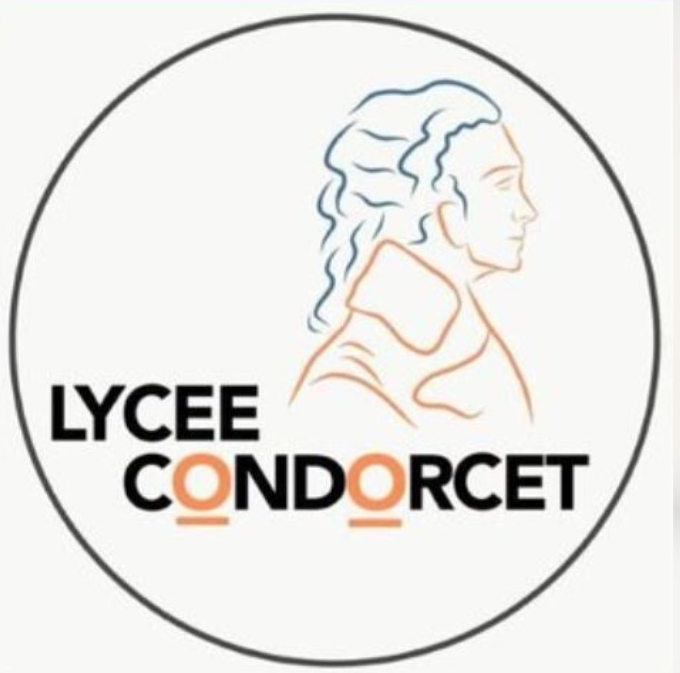 Bienvenue au Lycée CONDORCET
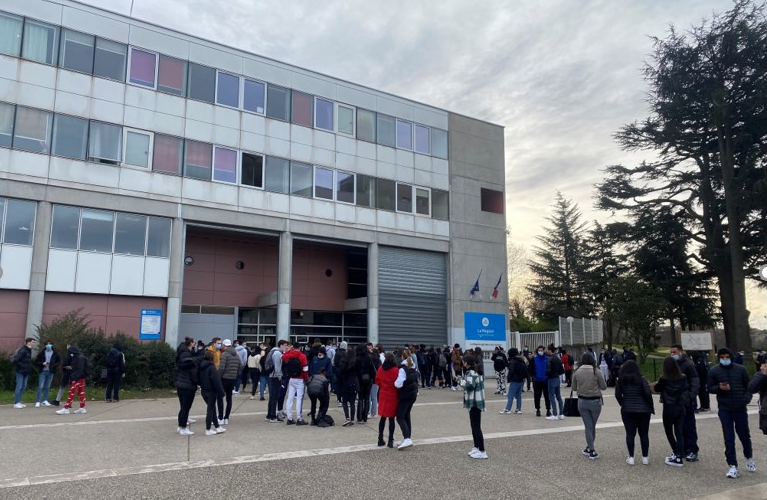 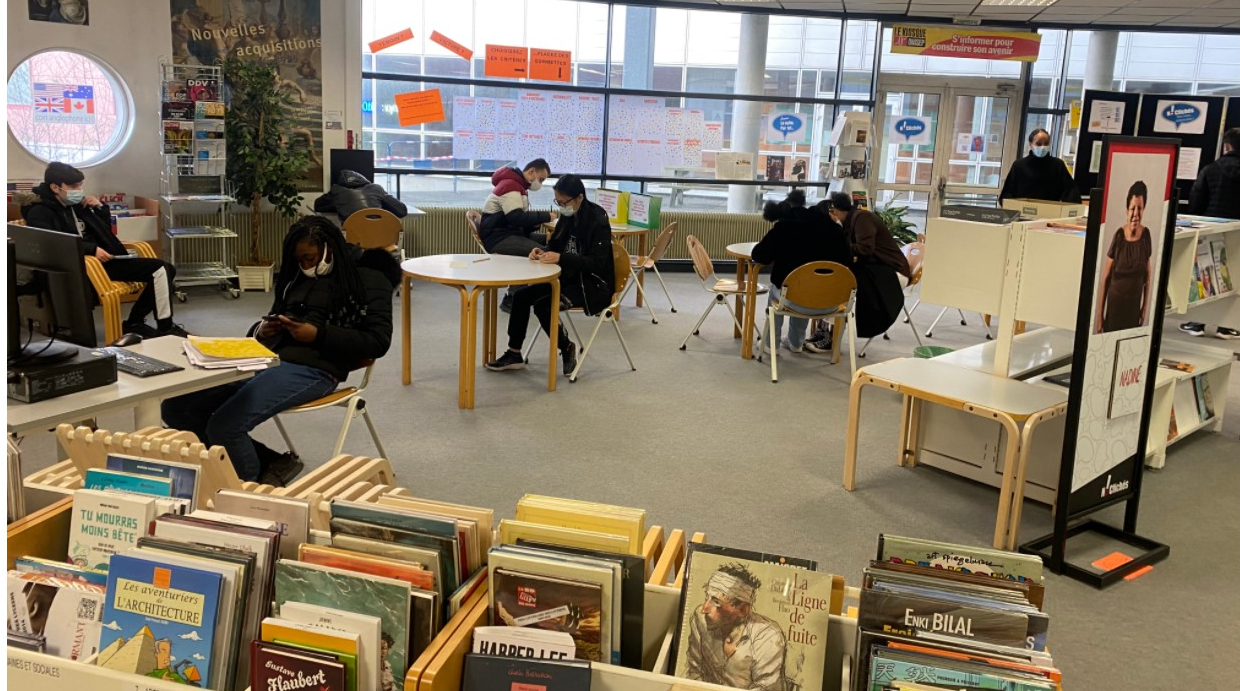 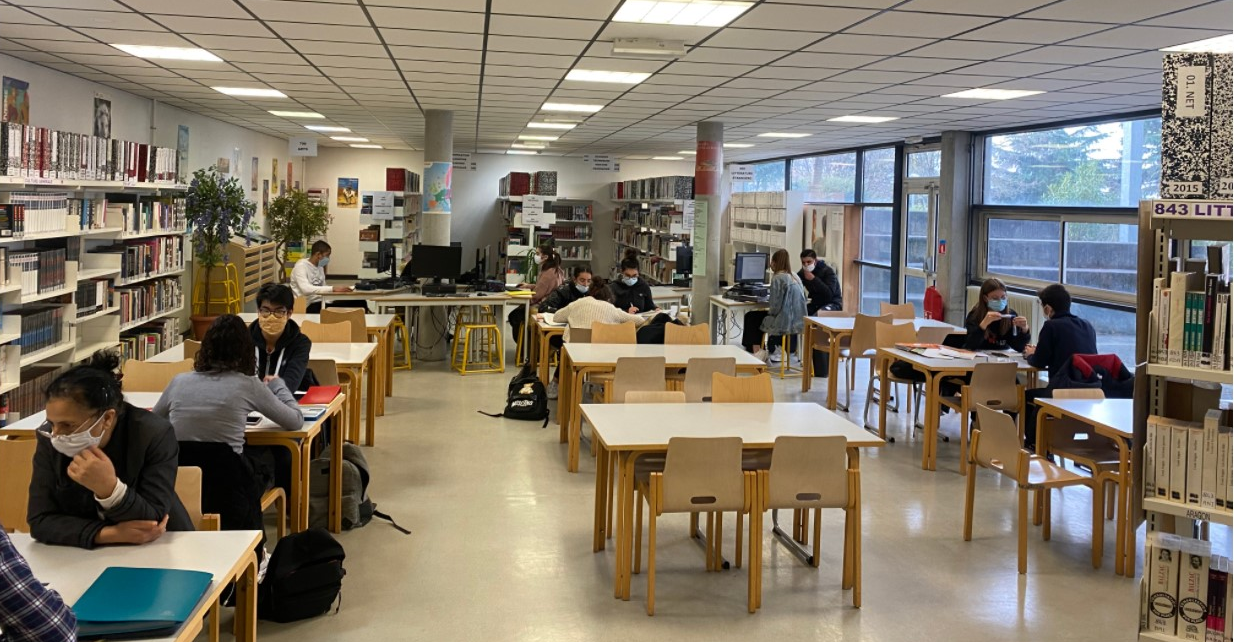 Le lycéeGENERAL et TECHNOLOGIQUE
La 2de Générale et Technologique
1ère Générale
1ère Technologique
Terminale  Technologique
Terminale  Générale
Etudes post-bac
Licence, Master, études longues
BTS, IUT, études courtes
[Speaker Notes: Un schéma identique à l’existant]
La seconde générale et technologique
LE TRONC COMMUN
Décision du conseil de classe : voie GENERALE ou voie TECHNOLOGIQUE
La seconde générale et technologique
LE TRONC COMMUN
La personnalisation du parcours : les nouveautés
Test de positionnement :
 Début de l’année de seconde
Objectif : Identification des acquis et des besoins.	Résultats anonymes, personnels, uniquement partagés avec les professeurs concernés et la famille
Accompagnement personnalisé :
 En fonction des besoins de l’élève ( notamment maîtrise de l’expression écrite et orale)
Temps consacré à l’orientation: 
54h (semaine de l’orientation, vie de classe, accompagnement personnalisé….)
 Pour le choix de la voie générale ou technologique
 Pour le choix des trois enseignements de spécialité  en voie générale ou sa série technologique
Au cours de l’année de seconde, chaque élève réfléchit à la suite de son parcours
Décision du conseil de classe : voie GENERALE ou voie TECHNOLOGIQUE
La seconde générale et technologique
LE TRONC COMMUN 

Pour Tous

Français
Histoire – géographie
Langue vivante A et langue vivante B
Sciences économiques et sociales
Mathématiques
Physique – chimie
Sciences de la vie et de la Terre
Education physique et sportive
Enseignement moral et civique
Sciences numériques et technologie
Possible…. Mais pas obligatoire 

Une option de l’enseignement général
 Théâtre
 EPS ou LCA
                                +
Une option technologique 
Sciences de l’Ingénieur et Création et Innovation Technologiques : SI/CIT
Management et Gestion
 +               
Langue Vivante C
Italien ou Portugais
La voiegénérale
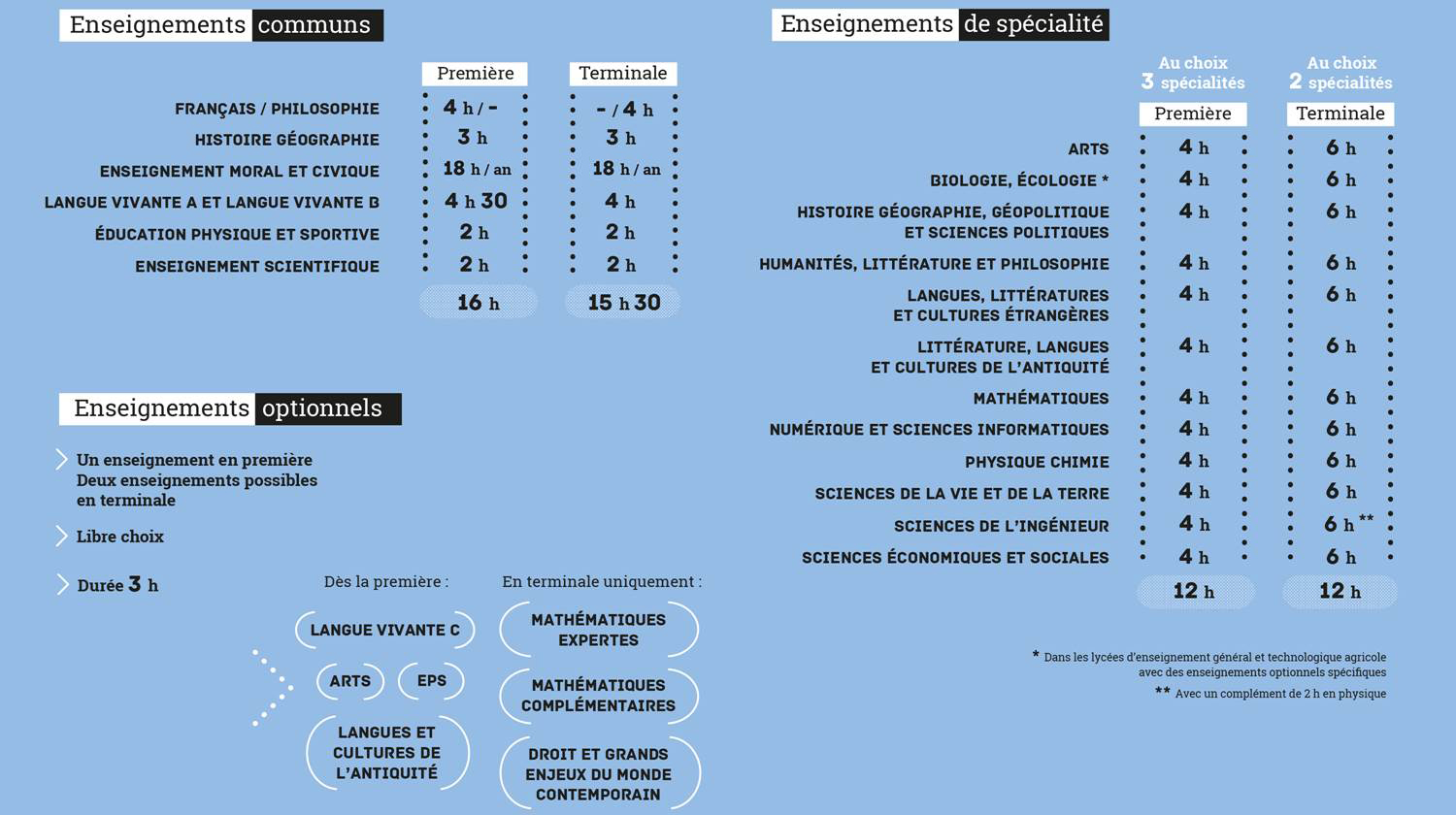 TRONC   COMMUN d’enseignement général
3 spécialités au choix
La voietechnologique
TRONC   COMMUN d’enseignement technologique
3 spécialités selon la série
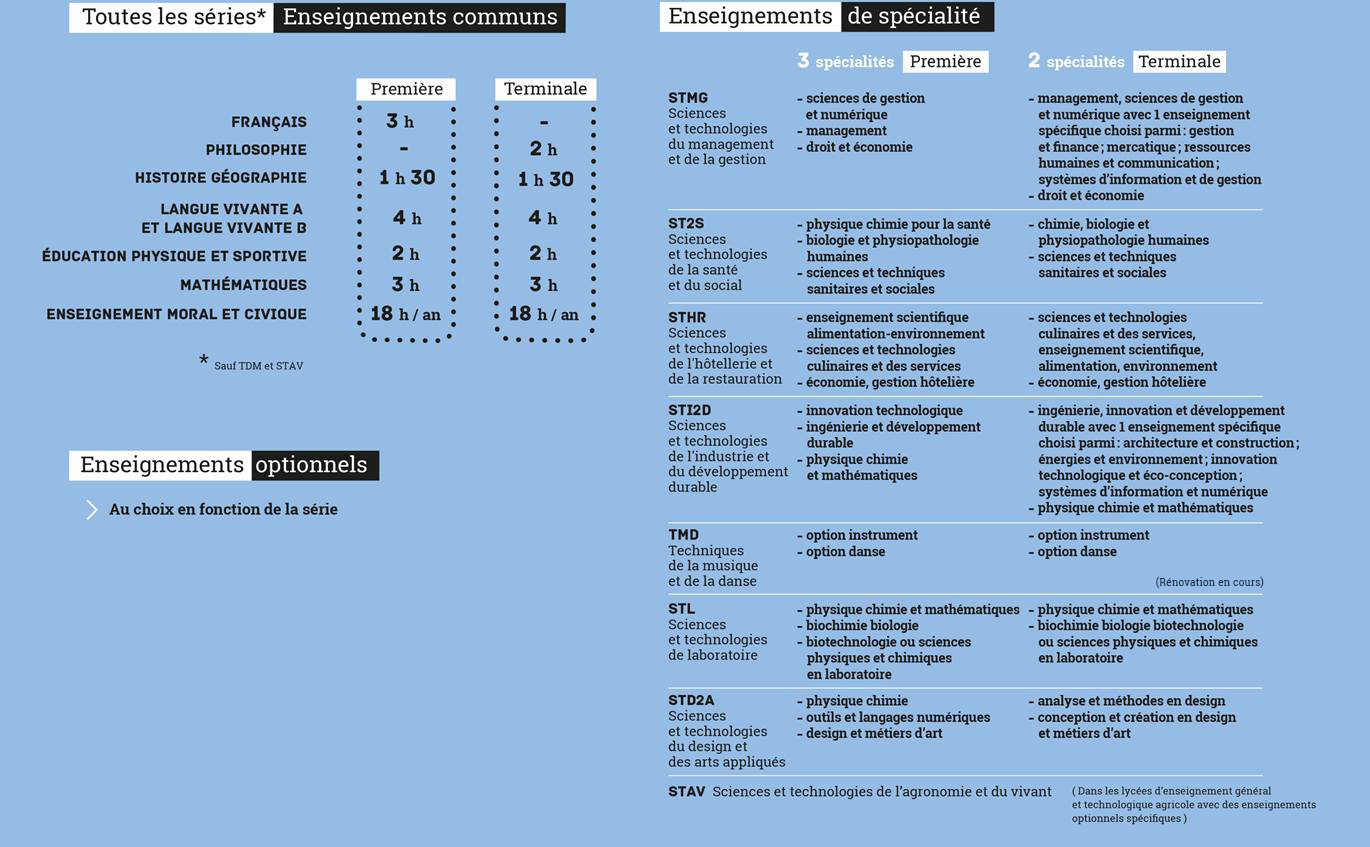 Les voies générales et technologiques
La classe de première générale
TRONC   COMMUN d’enseignement général
3 spécialités au choix
La classe de première technologique
TRONC   COMMUN d’enseignement technologique
3 spécialités selon la série
[Speaker Notes: De la première vers la terminale : choix de 2
 enseignements sur 3]
Les voies générales et technologiques
La classe de terminale générale
TRONC   COMMUN d’enseignement général
2 spécialités à conserver
La classe de terminale technologique
TRONC   COMMUN d’enseignement technologique
2 spécialités
Les épreuves du baccalauréat
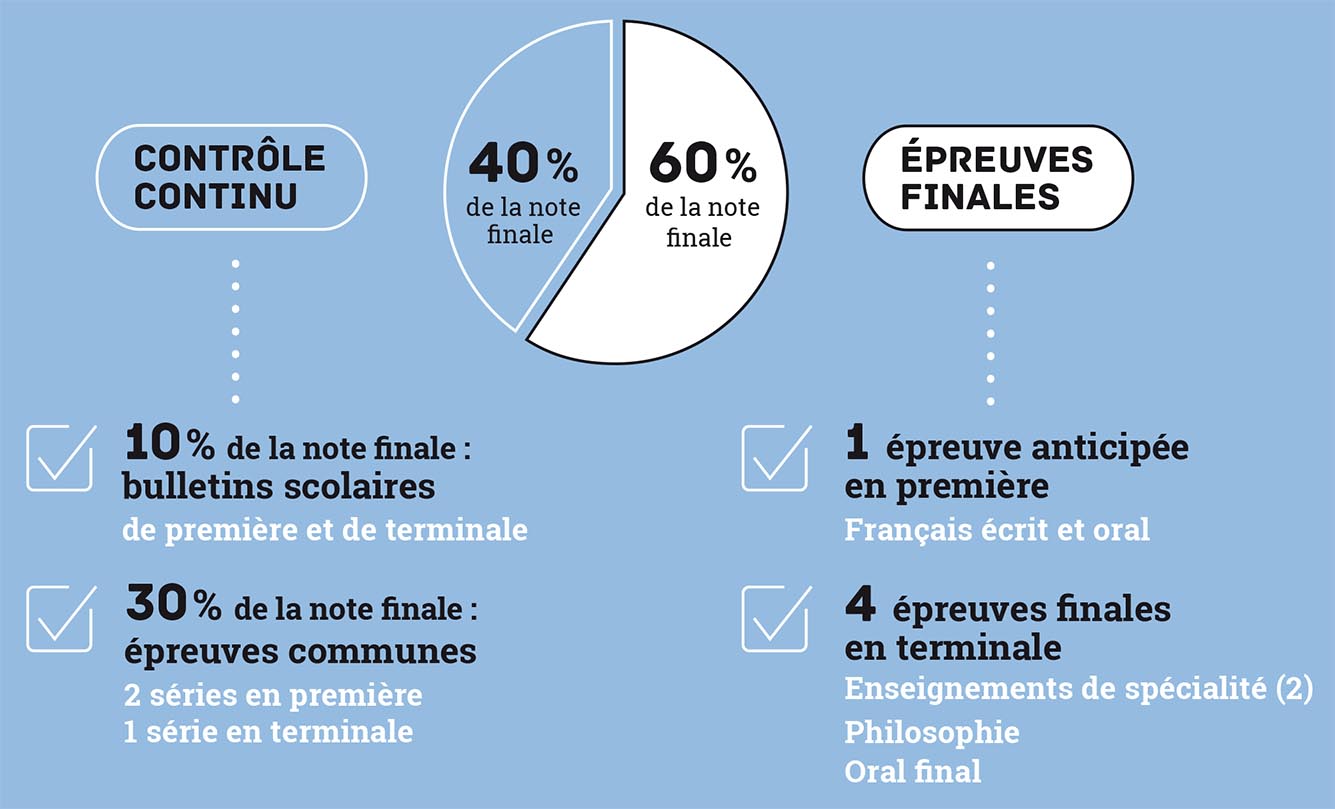 S’inscrire au Lycée CONDORCET
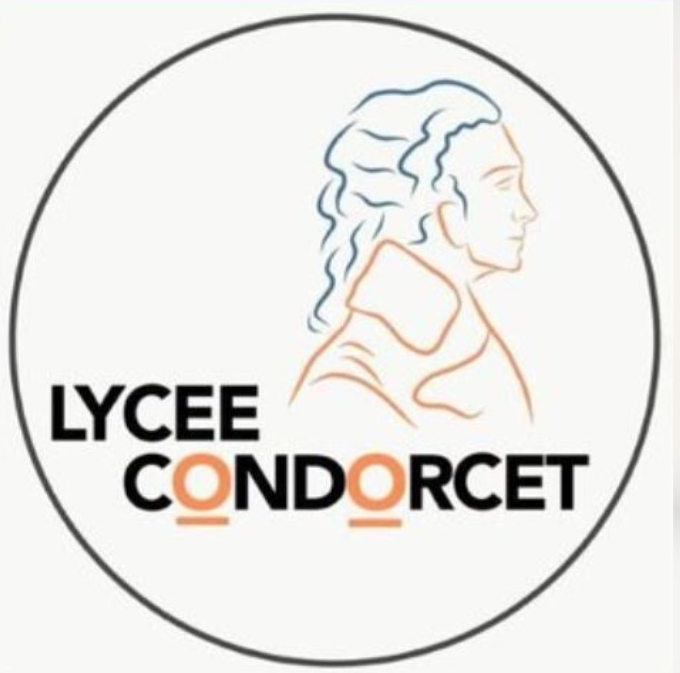 PAR Les TELE-SERVICES
Fin juin 2020 (merci de prendre vos codes au collège et de vous inscrire car notre objectif est d’atteindre 100% des inscriptions par internet)
La Classe de SECONDE
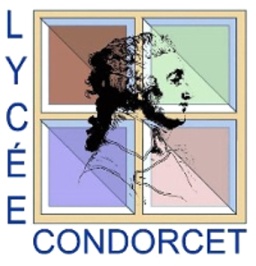 Les Enseignements 
Obligatoires : 

Français
Histoire-Géographie
Langue Vivante A
Langue Vivante B
Sciences Economiques Sociales
Mathématiques
Physiques-Chimie
Sciences de la vie et de la Terre
Education Physique et Sportive
Enseignement Moral et Civique
Sciences Numériques et technologiques
Facultatif : 
Une option de
l’enseignement
général

EPS facultatif

Théâtre

Langues et Cultures de l’Antiquité

Langue vivante C : 
Italien ou Portugais
Facultatif : 
Une option de
l’enseignement
Technologique

Sciences de l’Ingénieur & Création et InnovationTechnologiques

Management et Gestion
Sur dossier :
Sections EURO

Allemand

Anglais
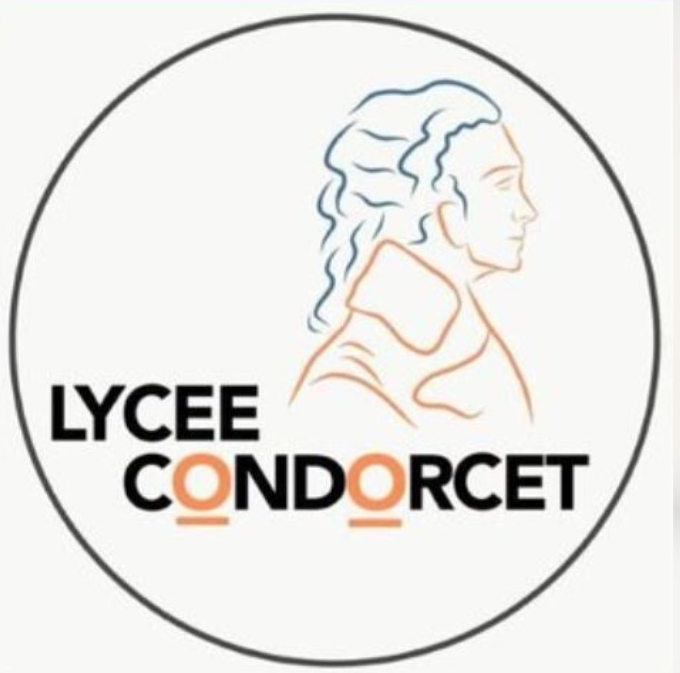 Sur 
Sélection
La Classe de SECONDE
Les Enseignements 
Obligatoires : 

Français
Histoire-Géographie
Langue Vivante A
Langue Vivante B
Sciences Economiques Sociales
Mathématiques
Physiques-Chimie
Sciences de la vie et de la Terre
Education Physique et Sportive
Enseignement Moral et Civique
Sciences Numériques et technologiques
Facultatif : 
Une option de
l’enseignement
général

EPS facultatif

Théâtre

Langues et Cultures de l’Antiquité

Langue vivante C : 
Italien ou Portugais
Facultatif : 
Une option de
l’enseignement
Technologique

Sciences de l’Ingénieur & Création et InnovationTechnologiques

Management et Gestion
Sur dossier :
Sections EURO

Allemand

Anglais
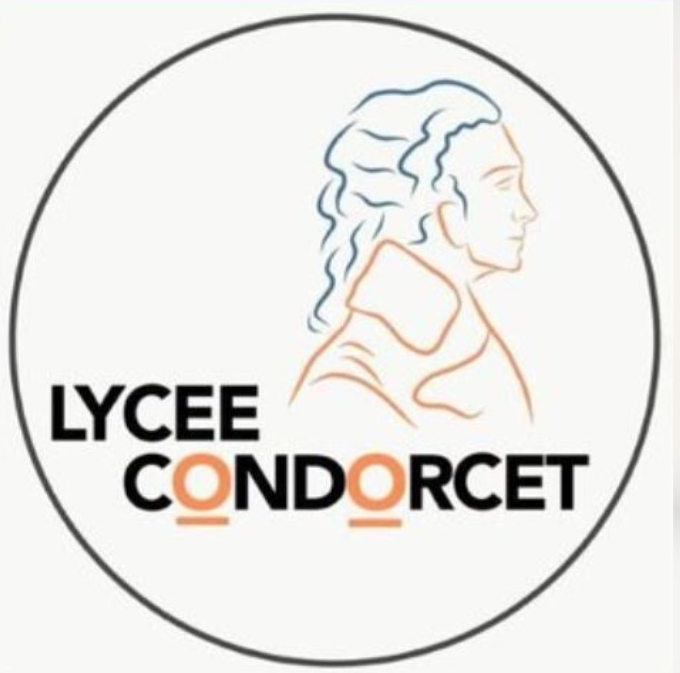 Le lycée Condorcet s’engage pour la réussite et l’accompagnement de tous les élèves.

Des exemples de projets porteurs dès la seconde
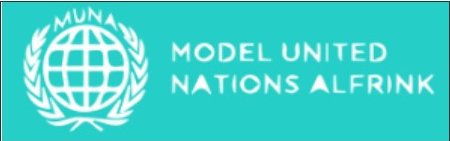 Projet international MUNA
Des élèves assistent et participent à des conférences internationales en anglais
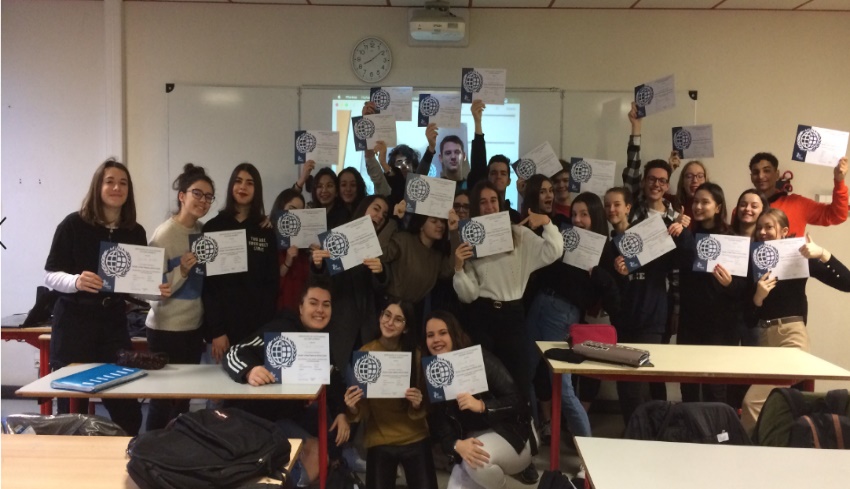 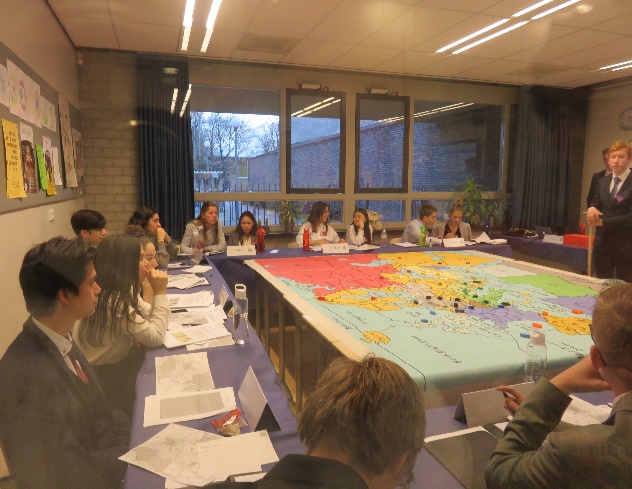 Projet BIA
Ce brevet aborde le monde de l’aéronautique en découvrant ses facettes (histoire, météorologie, maths, sciences de l’ingénieur, anglais)
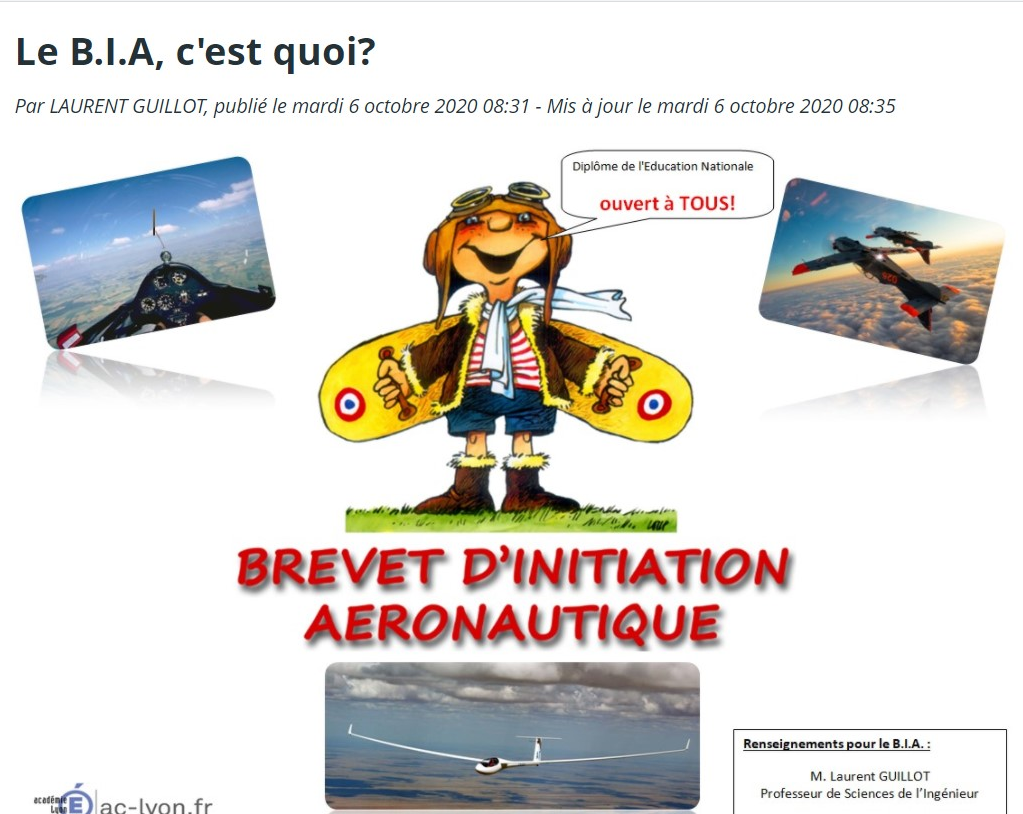 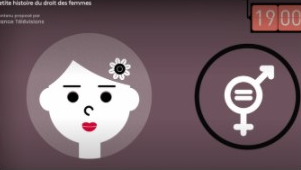 Projet citoyen égalité filles/garçons (débats, conférences, interview (webradio)…
Sections européennes 
Voyages en Allemagne, Angleterre
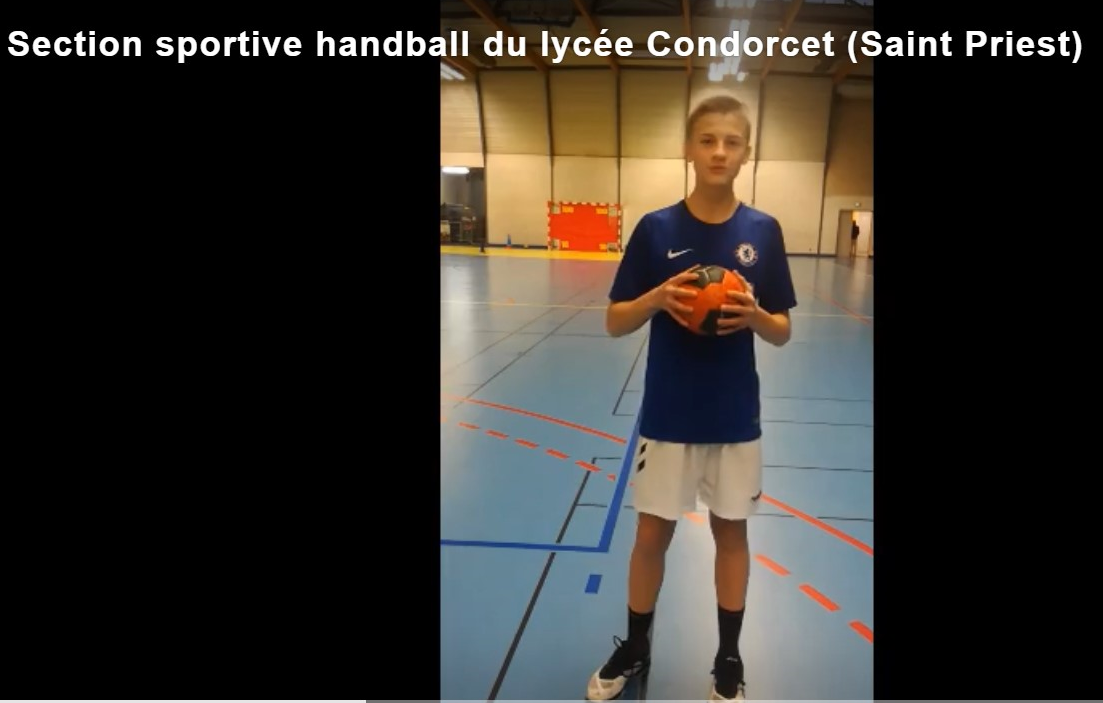 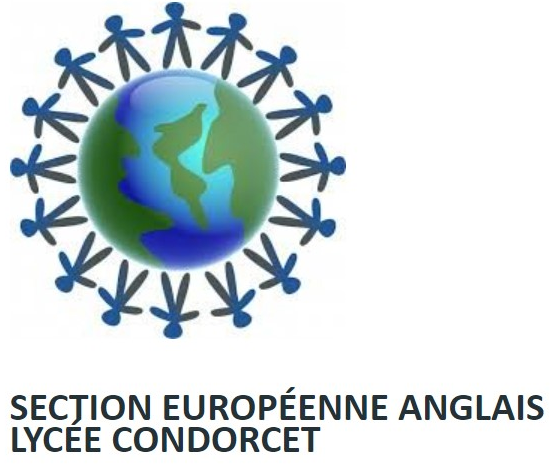 Sections sportives Hand-Ball, rugby et Football féminin axées sur les compétences sportives, civiques et éducatives
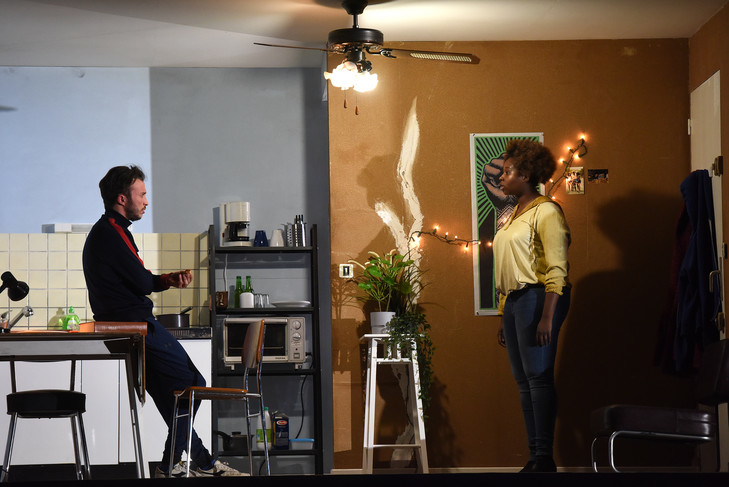 Parcours Educatif Artistique et Culturel (PEAC) 
Production théâtrale grâce aux enseignants engagés
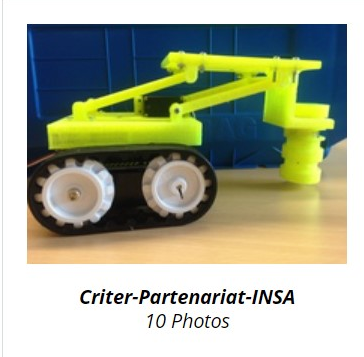 Projets technologique: STI2D en partenariat avec l’INSA
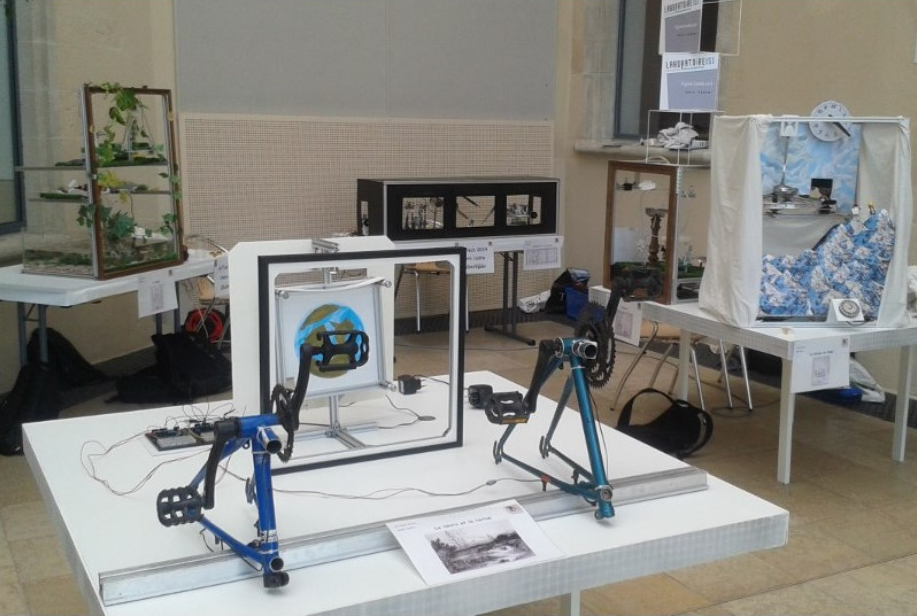 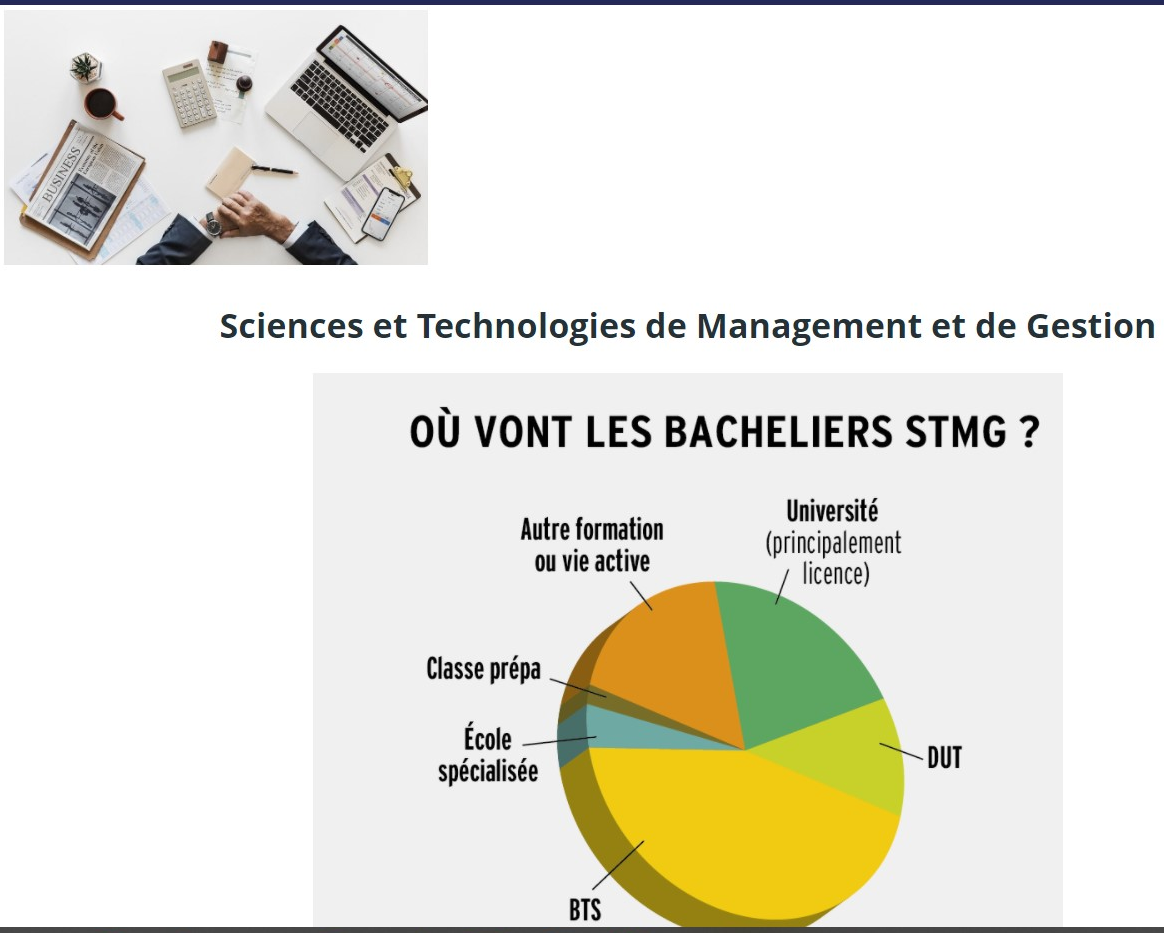 Projet technologique: STMG 
Création d’une micro-entreprise
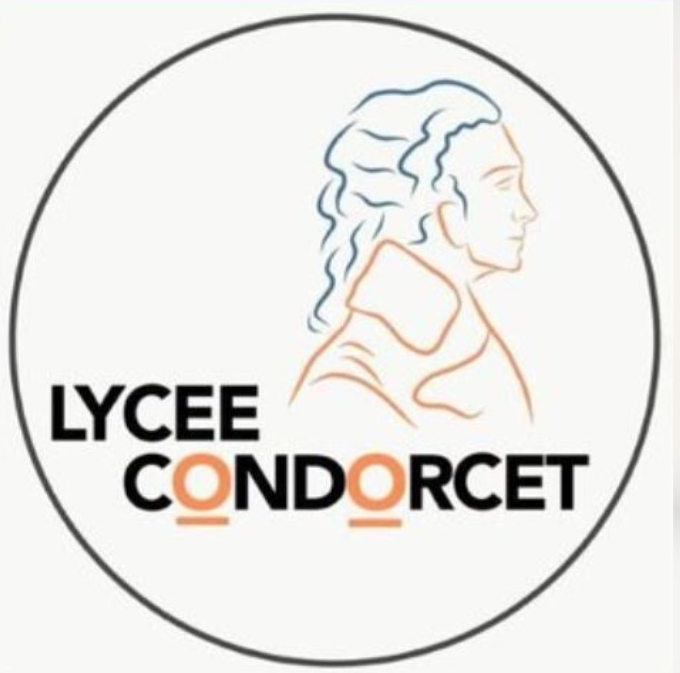 carte de formation 
En voie générale
En première générale 
- 9 spécialités
- 5 options au choix
En terminale générale 
-Trois options en plus au choix

En voie technologique 
Bac STI2D avec 3 spécialités
→Energie et Environnement: E.E
→Innovation Technologique et Eco-conception: I.T.E.C.
→Système d’Information et Numérique: SIN
Bac STMG  avec 3 spécialités
→Gestion et finance: Gest-Fi.
→Mercatique: Merca.
→Ressources-Humaines et Communication: R-H

En post-baccalauréat
Une CPGE ECT(classe préparatoire commerce)
Deux BTS
-BTS communication 
-BTS Maintenance des Véhicules Automobiles(statut scolaire et/ou contrat d’apprentissage)
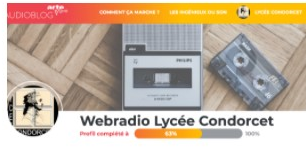 Projet Webradio du lycée Condorcet pour renforcer les compétences orales et civiques
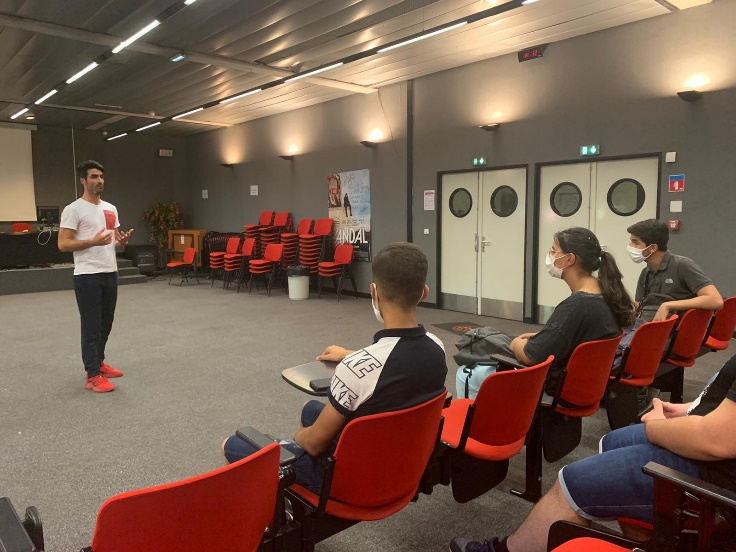 Les Entretiens de l’Excellence
Des questions ?

N’hésitez pas à poser des questions en contactant le lycée:
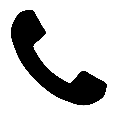 04.72.23.15.15
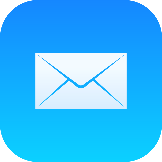 https://condorcet.ent.auvergnerhonealpes.fr/
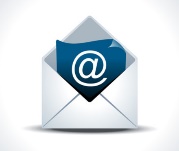 ce.0693478F@ac-lyon.fr